EECS2040 Data Structures
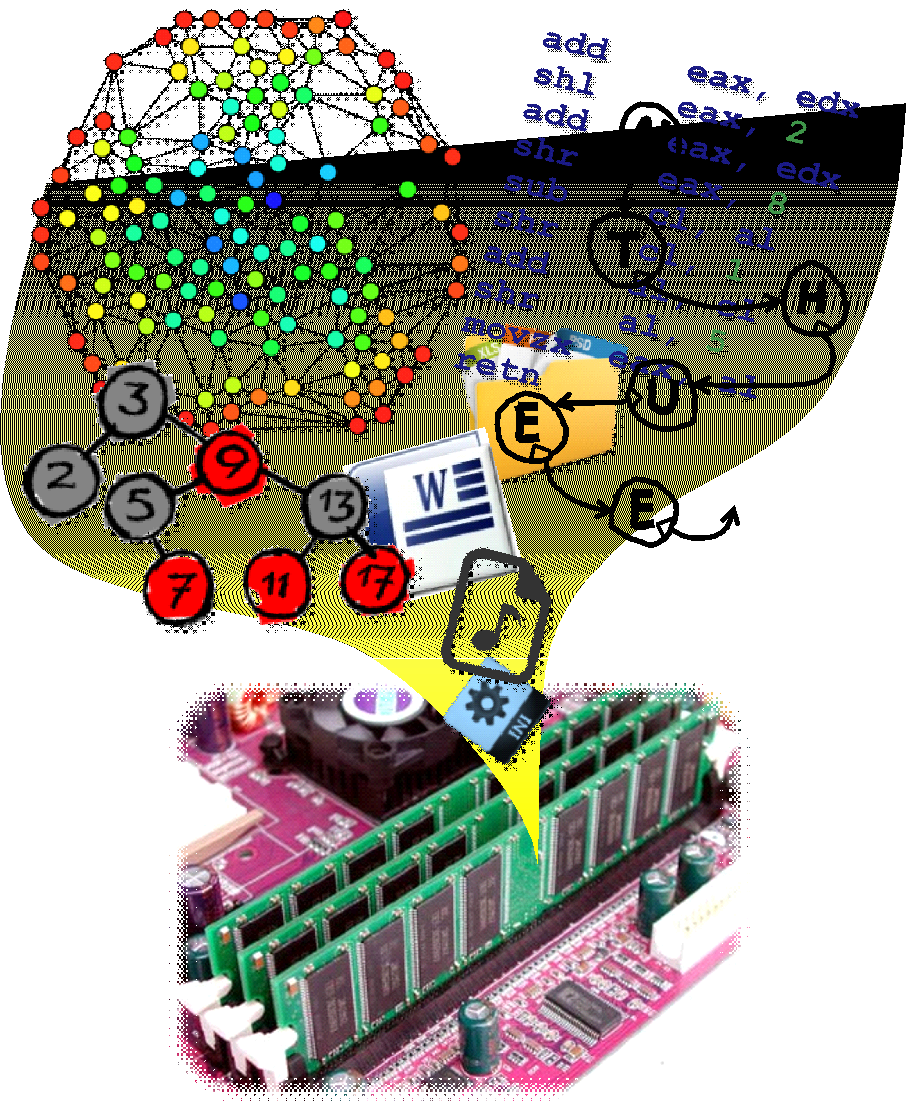 Syllabus
Prof. Tai-Lang Jong
Office: Delta 928
Tel: 42577
email: tljong@mx.nthu.edu.tw
EECS2060 Data Structures
Class Hour: 
Tue. 15:30-17:20, 
Thur. 15:30-16:20
Classroom: EECS 208
Office Hour: Tue. 10:00-12:00
TA: EECS819劉哲豪、何岳庭、王彬泓、吳瑀翔(34148)
‹#›
Course Description
Data structures?
A data structure is a particular way of organizing data in a computer so that it can be used effectively. 
The idea is to reduce the space and time complexities of different tasks. 
Data structures can be considered as essential building blocks in modern computer science.
The objective of this course:
To provide a solid training for understanding various data structures, including their design, analysis, and implementation.
‹#›
Textbook
Horowitz, Sahni, Mehta, Fundamentals of data structures in C++, 2nd ed.,
‹#›
References
Data Structures and Algorithms. Aho, Ullman & Hopcroft
Data Structures and Algorithms. Alfred V. Aho, Jeffrey D. Ullman, John E. Hopcroft. Addison Wesley, 1983.
A Common-Sense Guide to Data Structures and Algorithms, 2nd ed. Jay Wengrow
The Art of Computer Programming, Volumes 1-3. Donald E. Knuth. Addison-Wesley Professional, 1998.
Data Structures and Algorithms Made Easy: Data Structures and Algorithmic Puzzles. Narasimha Karumanchi
Interesting webpages:
https://www.cprogramming.com/algorithms-and-data-structures.html
‹#›
Syllabus
BASIC CONCEPTS
INTRODUCTION TO ALGORITHM
C++ Review
ARRAYS
STACKS AND QUEUES
LINKED LISTS
TREES
GRAPHS
SORTING
HASHING AND ADVANCED TOPICS
‹#›
Teaching Method
This course is a three hours lecture course. You will have several simple take-home project assignments, quizzes, a mid-term exam, and a final exam.
‹#›
Grading Policy
Homework assignments (projects) & quizzes 50%
mid-term exam 25%
4/27(Tue.) T7T8 @EECS208
final exam 25%
6/22(Tue.)T7T8 @EECS208
Bonus: attendancy
‹#›
Tentative Class Schedule
‹#›